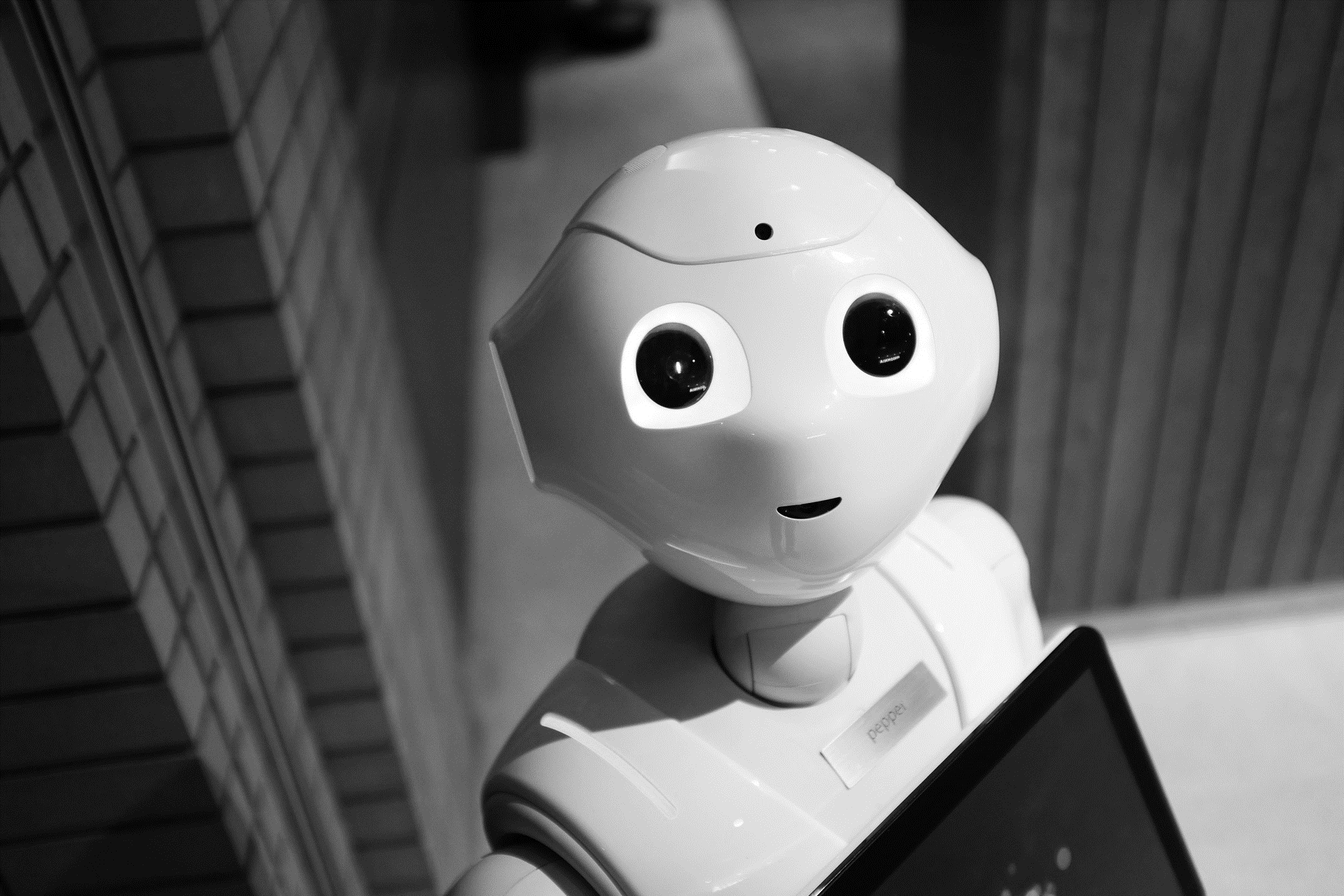 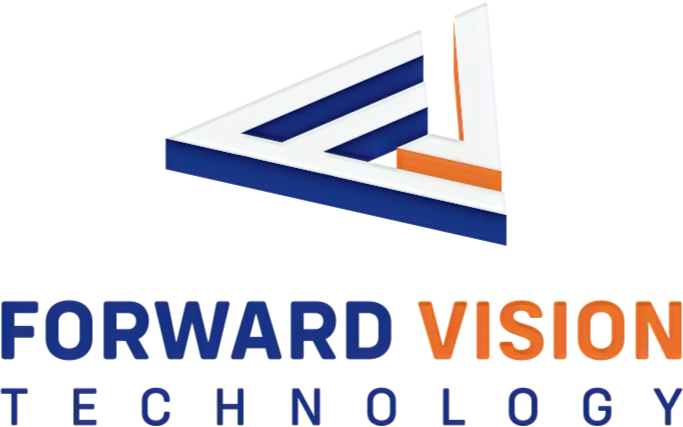 USE CASE
Medical Billing
Simplifying the path to automation for SMB.
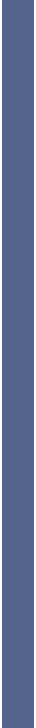 Summary
Automate repetitive tasks using Digital Workers to scale productivity and profitability for your medicalbilling and revenue cycle management firm.
1/
2/
Digital Workers are trained to enter EHR, medicalcodes and process claims automatically.
Digital Workers cost a fraction of a full timeemployee (FTE).
3/
4/
Digital Workers work at the speed of digital so theyare able to shorten revenue cycles for clients.
Digital Workers reduce errors, never take a vacation,require a promotion, and keep overhead low.
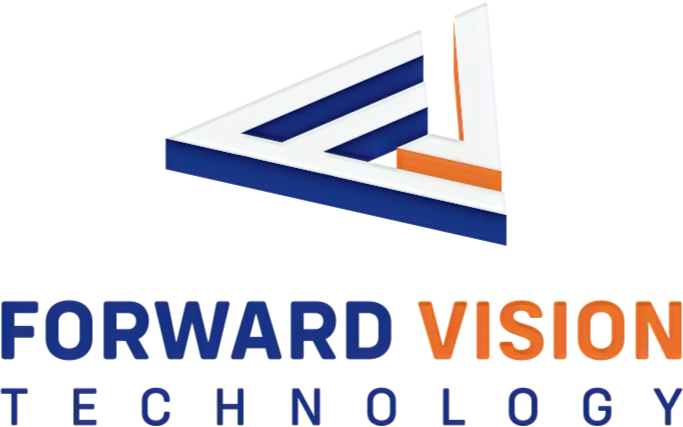 Simplifying Digital Automation for SMB
2
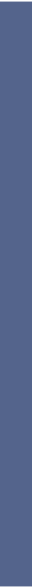 What Manual Processes Drain Profitability?
Let's work together to automate these headaches:
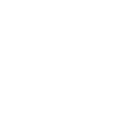 Automate Patient Registration
Automate Charge Capture
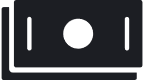 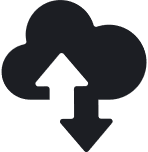 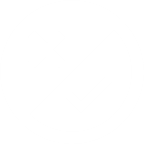 Automate Claim Submission
Automate Claim Processing
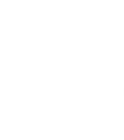 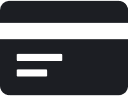 Automate Payment Posting
Automate Patient Billing
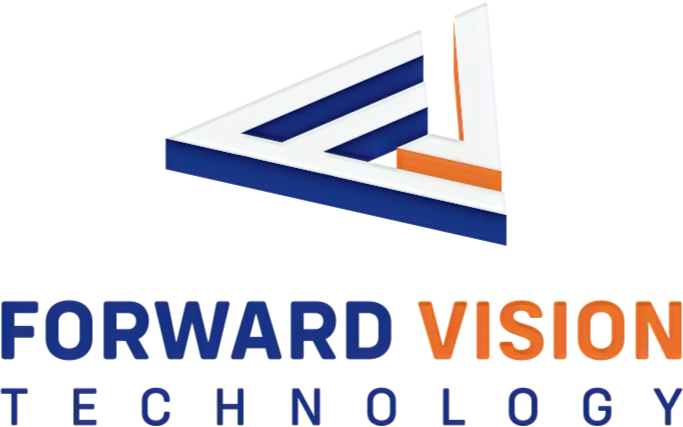 Simplifying Digital Automation for SMB
3
NBBT for Medical Billing & Revenue Cycle Management
Process Automation Increases Profitability Over Time
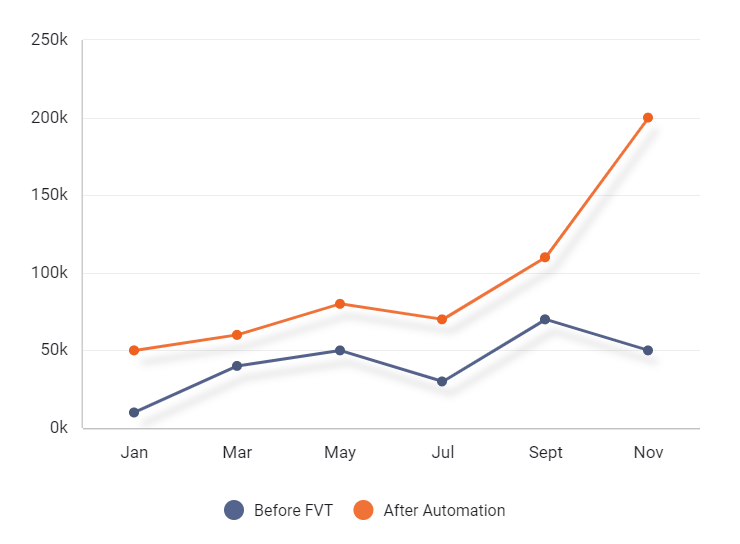 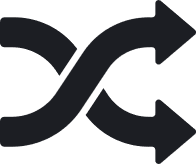 TAKEAWAY:
Scalable Process Execution
With Digital Workers, profitabilityincreases over time since anincrease in revenue doesn't runparallel with headcount.
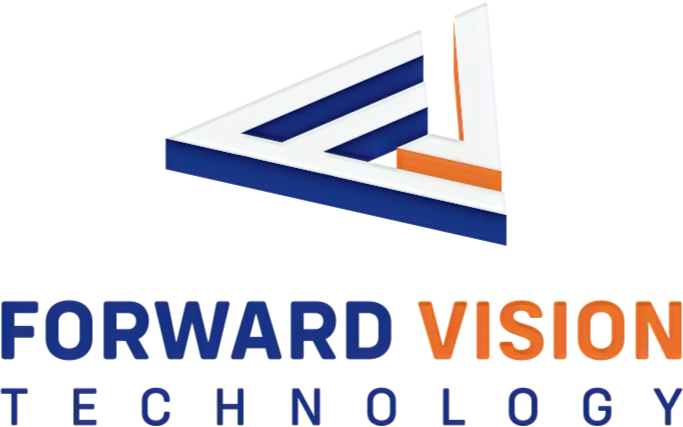 Simplifying Digital Automation for SMB
4
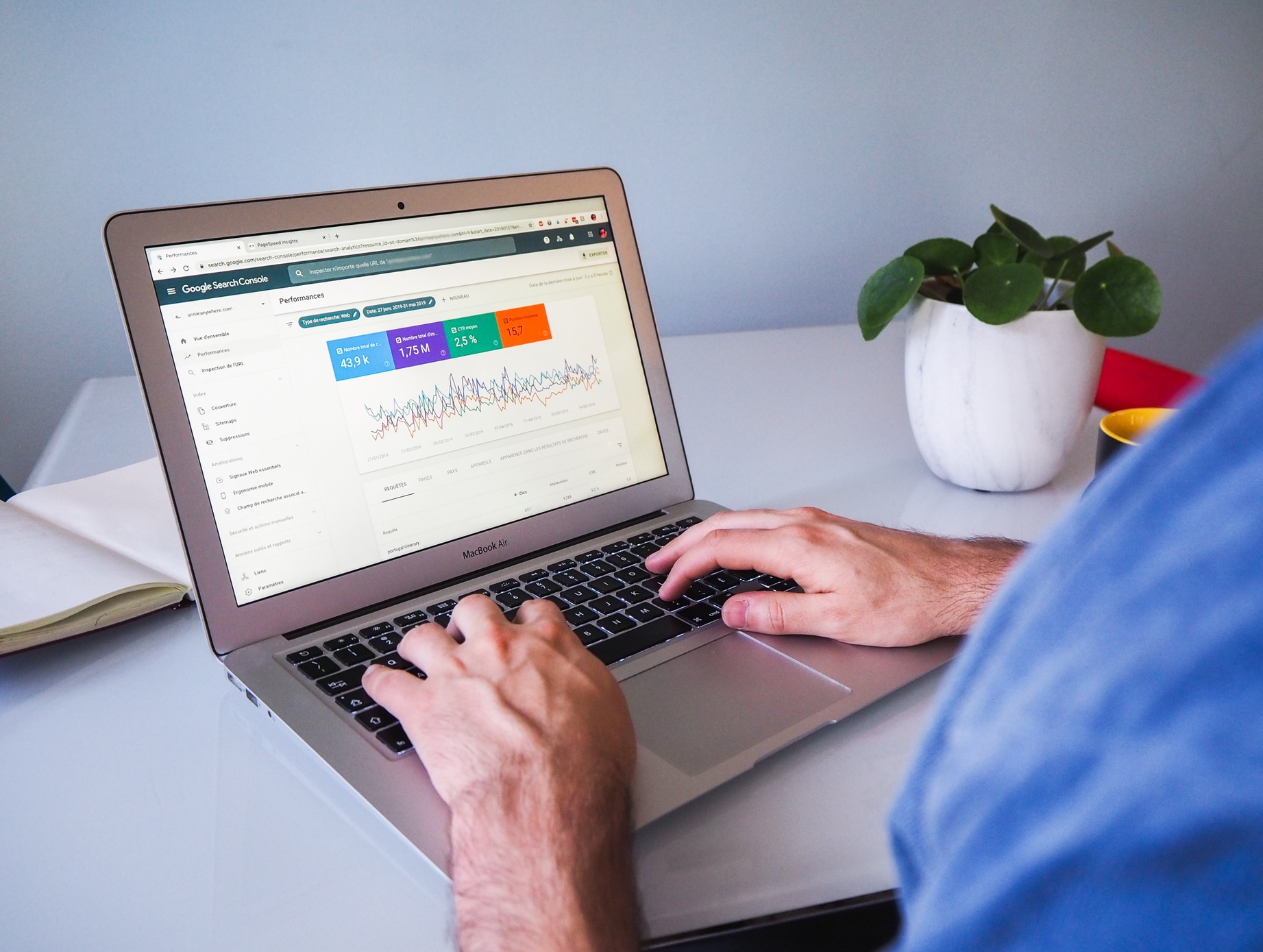 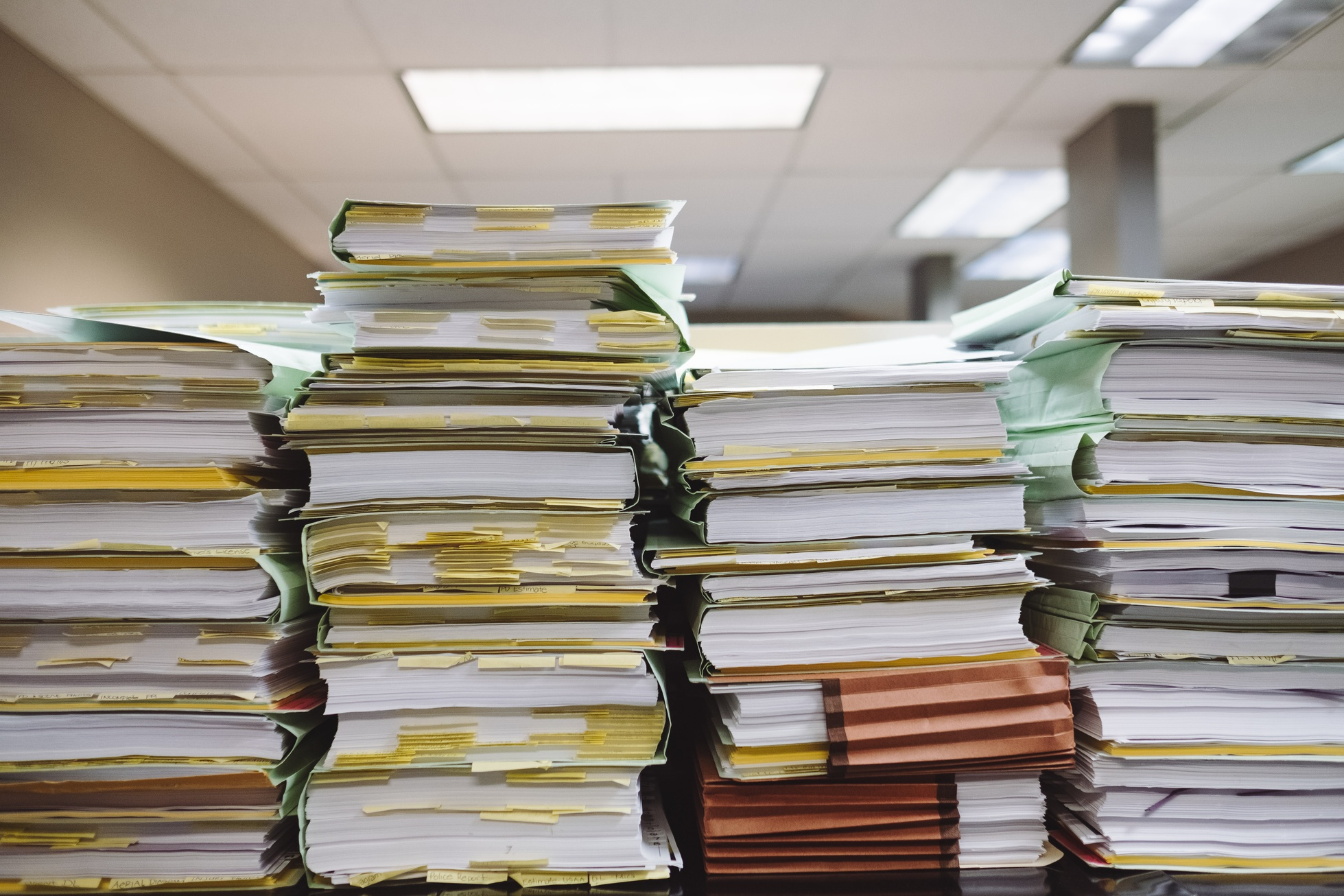 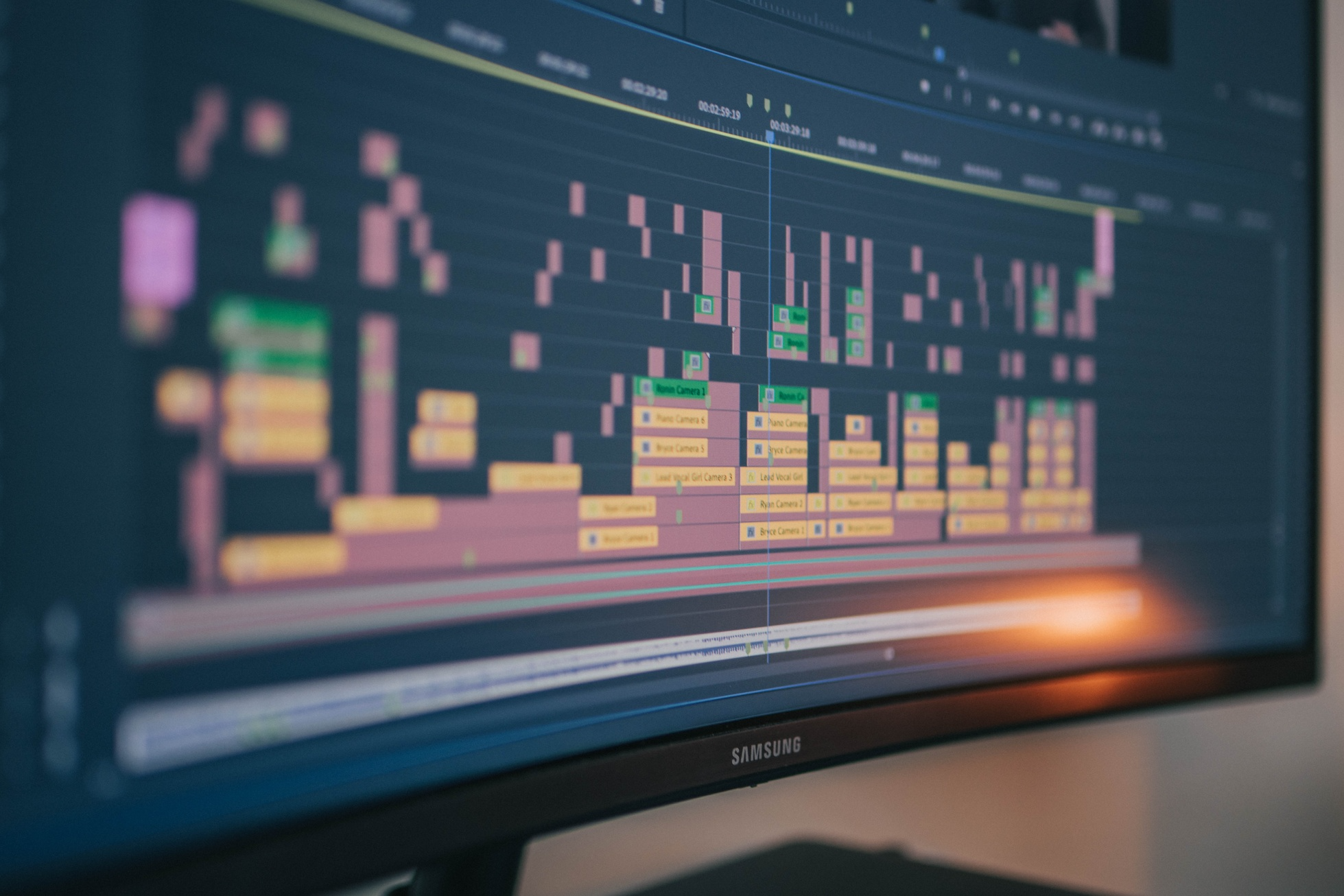 Overview
Digital Workers arepowered by software anduniquely designed byFVTech to follow anydigital process usingemail, desktopapplications, files, andweb applications.
1/ Data Entry
2/ Documents
3/ ComplexWorkflows
Digital Workers PerformData Entry
Digital Workers Read &Process Documents
Digital Workers AutomateComplex Workflows
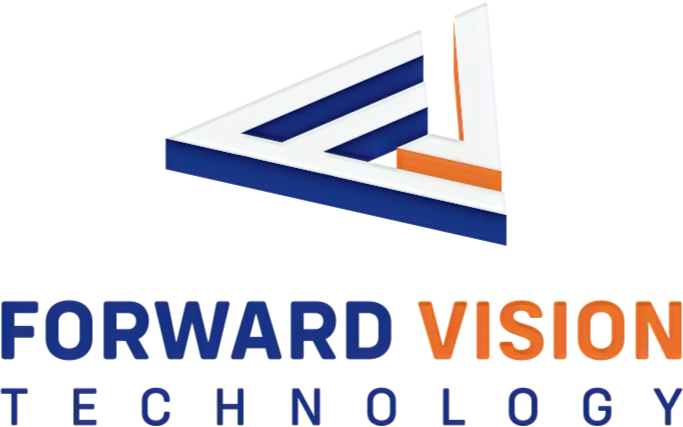 Simplifying Digital Automation for SMB
5
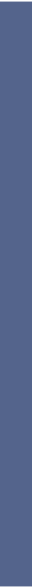 Designing Digital Workers
We handle all of the heavy lifting.
Production
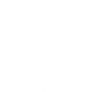 Discovery
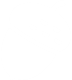 Signed Contract to PutDigital Worker intoProduction
Design
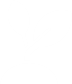 Identify Opportunities forAutomation
We Program the DigitalWorker to Complete EachStep in the Process
Today
Launch
Demo Our Platform
Sandbox
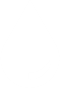 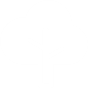 Understand Capabilitiesand How Digital WorkersOperate
We Provide You With theDigital Worker Prototype
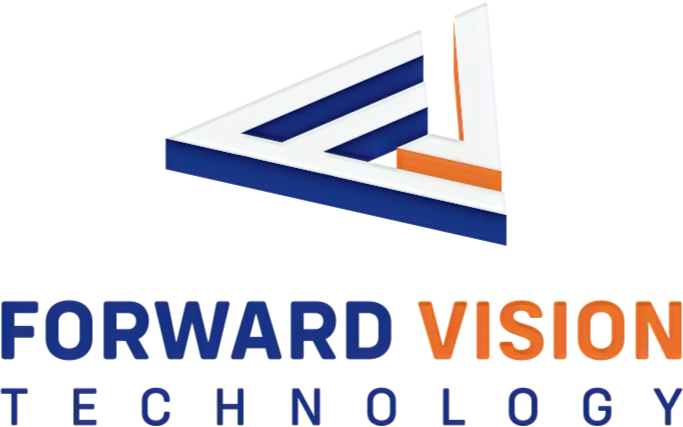 Simplifying Digital Automation for SMB
6
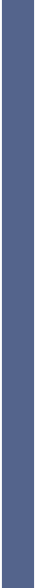 The Numbers Are Astounding
Are you ready to step into the future with FVTech:
62%
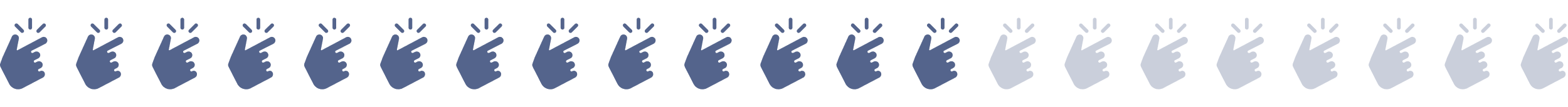 decrease in clerical data entry errors using automation speeding revenue cycle
75%
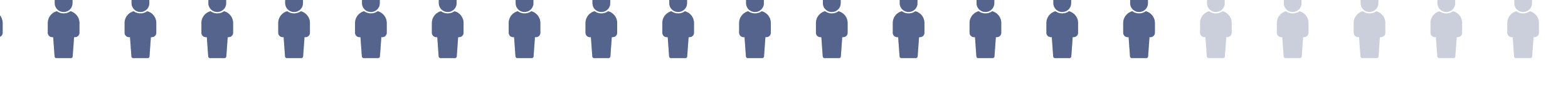 increase in productivity for Digital Workers VS. manual data entry
100%
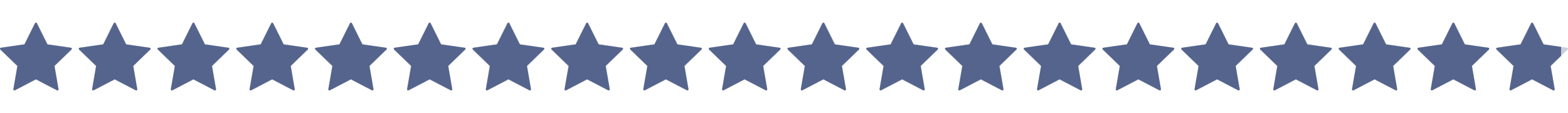 customer satisfaction guaranteed with FVTech Digital Workers
Simplifying Digital Automation for SMB
7
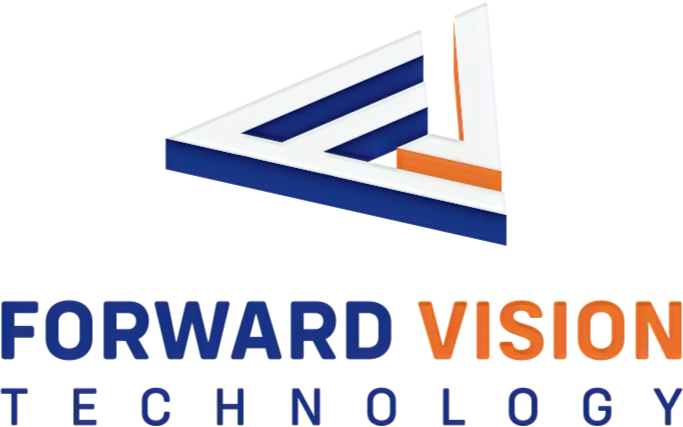 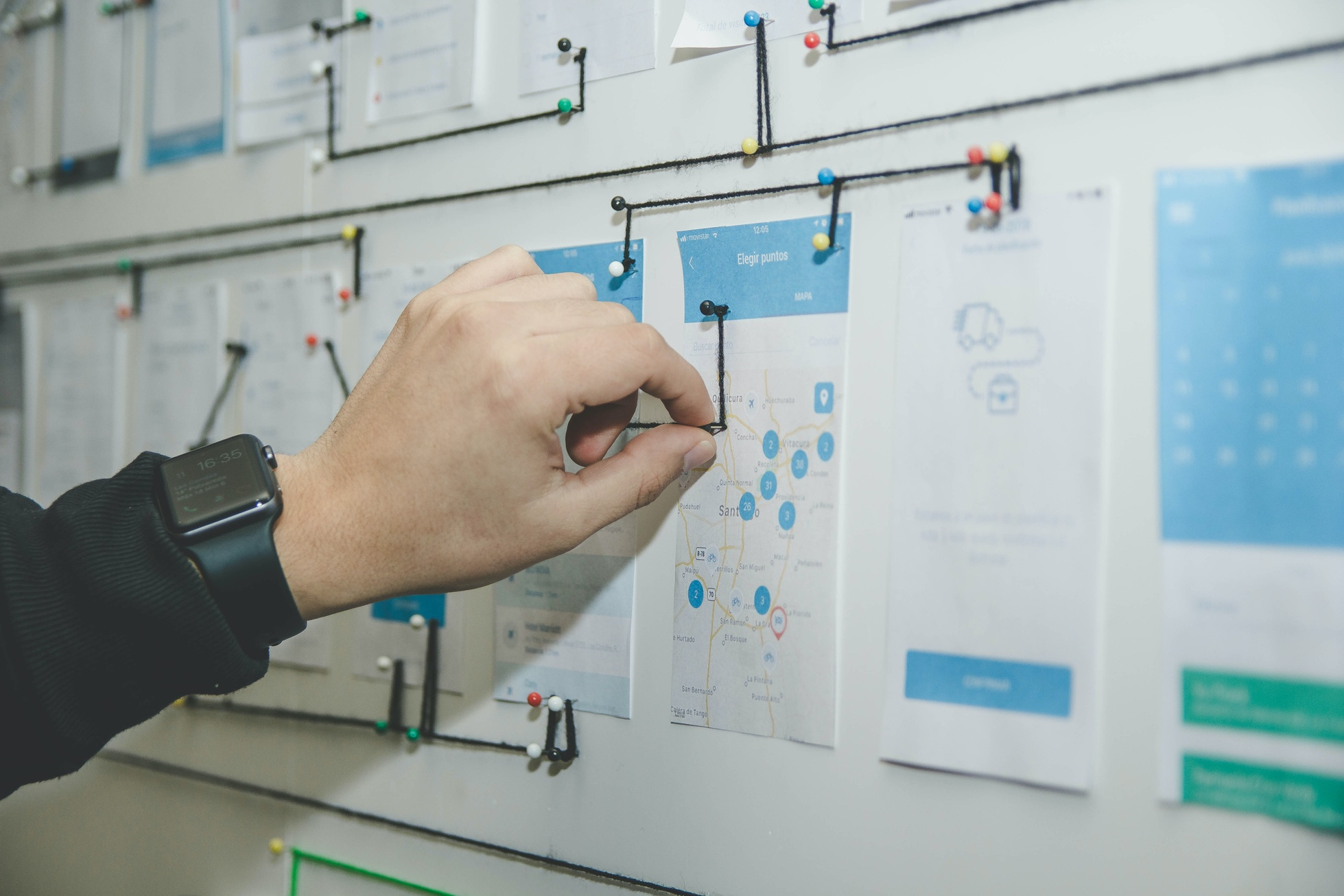 FVTech exists to help SMB achieve breakthroughs in profitability through a simplified approach toautomation.